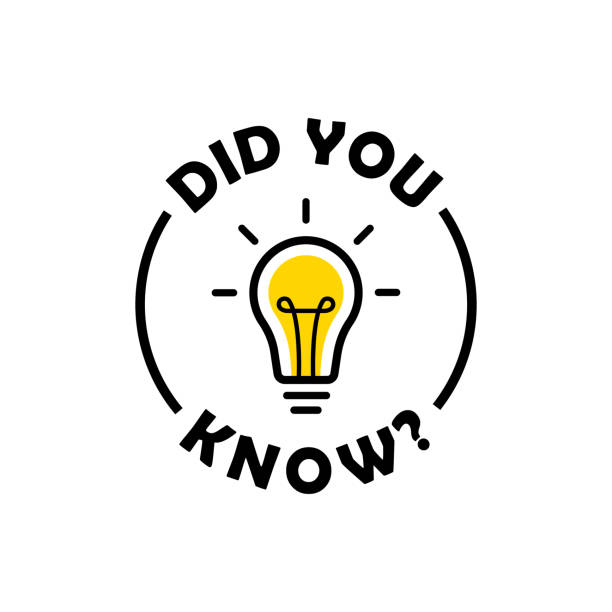 DO NOT TAKE THESE FACTS LIGHTLY
4 Startling Facts
INTRODUCTION
There are many views about Jesus in the world.
Which ones are real?
Old TV game show – To Tell the Truth
Which is the real Jesus?
1. Jesus didn’t begin in Bethlehem
(John 1:1-4)  In the beginning was the Word, and the Word was with God, and the Word was God.  (2)  He was in the beginning with God.  (3)  All things were made through Him, and without Him nothing was made that was made.  (4)  In Him was life, and the life was the light of men.
1. Jesus didn’t begin in Bethlehem
(Revelation 1:8)  "I am the Alpha and the Omega, the Beginning and the End," says the Lord, "who is and who was and who is to come, the Almighty."
1. Jesus didn’t begin in Bethlehem
(Colossians 1:15)  He is the image of the invisible God, the firstborn over all creation.  (16)  For by Him all things were created that are in heaven and that are on earth, visible and invisible, whether thrones or dominions or principalities or powers. All things were created through Him and for Him.  (17)  And He is before all things, and in Him all things consist.
2. God walked on earth
(John 1:14)  And the Word became flesh and dwelt among us, and we beheld His glory, the glory as of the only begotten of the Father, full of grace and truth.
2. God walked on earth
(Matthew 1:23)  "BEHOLD, THE VIRGIN SHALL BE WITH CHILD, AND BEAR A SON, AND THEY SHALL CALL HIS NAME IMMANUEL," which is translated, "God with us."
2. God walked on earth
(1 John 5:20)  And we know that the Son of God has come and has given us an understanding, that we may know Him who is true; and we are in Him who is true, in His Son Jesus Christ. This is the true God and eternal life.
3. You are the reason He died
(Isaiah 59:1)  Behold, the LORD's hand is not shortened, That it cannot save; Nor His ear heavy, That it cannot hear.
(Isaiah 59:2)  But your iniquities have separated you from your God; And your sins have hidden His face from you, So that He will not hear.
3. You are the reason He died
(Romans 5:8)  But God demonstrates His own love toward us, in that while we were still sinners, Christ died for us.
(Colossians 1:21)  And you, who once were alienated and enemies in your mind by wicked works, yet now He has reconciled  (22)  in the body of His flesh through death, to present you holy, and blameless, and above reproach in His sight—
3. You are the reason He died
(1 Corinthians 15:3)  For I delivered to you first of all that which I also received: that Christ died for our sins according to the Scriptures,
(1 Corinthians 15:4)  and that He was buried, and that He rose again the third day according to the Scriptures,
4. Jesus is on our side forever
(Matthew 28:19)  Go therefore and make disciples of all the nations, baptizing them in the name of the Father and of the Son and of the Holy Spirit,
(Matthew 28:20)  teaching them to observe all things that I have commanded you; and lo, I am with you always, even to the end of the age." Amen.
4. Jesus is on our side forever
(Hebrews 4:15)  For we do not have a High Priest who cannot sympathize with our weaknesses, but was in all points tempted as we are, yet without sin.
(Hebrews 4:16)  Let us therefore come boldly to the throne of grace, that we may obtain mercy and find grace to help in time of need.
4. Jesus is on our side forever
(1 John 2:1)  My little children, these things I write to you, so that you may not sin. And if anyone sins, we have an Advocate with the Father, Jesus Christ the righteous.
(1 John 2:2)  And He Himself is the propitiation (payment in full) for our sins, and not for ours only but also for the whole world.
Conclusion
Alexander the Great caught a deserter.
His name was also Alexander.
Alexander the Great said, “Change your life or change your name.”

ARE YOU WEARING JESUS’ NAME?